第4章：数据分析
4.1  加权平均数
WWW.PPT818.COM
学习目标
1、掌握加权平均数的概念，利用公式计算加权平均数；
2、体会算术平均数与加权平均数的联系；
3、了解平均数是反映一组数据的集中趋势的特征值.
复习导入
（1）我们过去已经学过平均数。你能举例
说明如何计算一组数据的平均数吗？
          

（2）如果已知一组数据为x1,   x2,  …,  xn  ,
这组数据的平均数应该怎样计算？
2.4
数据2、3、4、1、2的平均数______,
概念一：算术平均数
一般地，对于n个数 x1 ，x2 ，… ，xn   ，
我们把
叫做这n个数的算术平均数，简称平均数，记做   (读作x拔).
日常生活中，我们常用平均数表示一组数据的“平均水平”。
认真阅读课本第114页“交流与发现”的内容，完成下列问题：
为满足顾客的需要，某商场将15千克奶糖、3千克稣心糖和2千克话梅糖混合成什锦糖出售。已知奶糖的售价为每千克40元，酥 心糖为每千克20元，话梅糖为每千克15元。混合后什锦糖的售价应为每千克多少元？
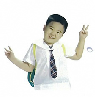 混合后每千克什锦糖的售价是3种糖单价的平均数.
小亮
对吗？
总体中三种糖的质量不相等，计算什锦糖的单价时，应求出混合后3种糖的总价格，再除以总质量数.
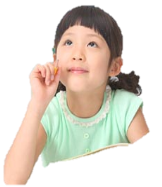 小莹的理解对吗？
小莹
什锦糖的单价不仅与混合前的奶糖、酥心糖以及话梅糖的单价有关，也与混合后这三种糖的质量在什锦糖质量中所占的比值有关。
概念二：加权平均数
一般地，在    个数据                      中,  如果各个数据出现的次数分别是
                     记                                那么比值                         分别叫做这     个数据的＿＿＿＿； 把                                                   叫做这    个数据的＿＿＿＿＿＿＿＿＿；
权
加权平均数
Xk的权
X2的权
X1的权
（ x1 + x2  + … + xn）
观察与思考
对比算术平均数和加权平均数的计算公式 , 你能说出二者有什么联系吗？
在一组数据中，把每个数据出现的次数都看作1时，这组数据的加权平均数就是算术平均数。
由4+8+20+8=40  得
随堂练习
1. 某车间工人日加工零件数如下表所示，仿照下面的式子你能计算出平均每个工人日加工零件的个数吗？
解：
23.4（个）
所以，该车间平均每个工人日加工零件23.4个。
在这个公式中，n 是一组数据中所有数据的个数，
                      是这组数据中所有不重复的数据，                      分别是它们在这组数据中重复出现的次数。这里，                     的和等于 n.
4+8+20+8=40
23.4（个）
例题精讲
例1.在学校的一次卫生检查中，八年级一班的教室卫生成绩为85分，环境卫生成绩为90分，个人卫生成绩为95分.　如果三项成绩分别按30%，40%和30%计入总成绩，求该班这次卫生检查的总成绩.
解：
由加权平均数的意义，得
(分)
所以，该班这次卫生检查的总成绩是90分.
八二班要进行“班级之星”的评选活动，王丽和李坤成为竞争对手。
王丽想：我每次考试成绩都那么好，一定能选上！
李坤想：我没有王丽学习好，估计没希望了……
班级之星要德智体全面发展，要考察综合能力。将学习成绩、团结同学、身体素质分别按照30﹪， 40﹪和30﹪计入总成绩。他们俩谁会当选呢？
练习
解析  利用加权平均数计算出每个参赛选手的总分，来进行比较谁的分数最高。
  解：王丽：95×30%+75×40%+85×30%=84（分）
           李坤：75×30%+90×40%+90×30%=85.5（分）
    所以，李坤当选。
    同学们，你们对此有什么感受吗？
小  结
1、加权平均数的概念。
2、会求一组数据的加权平均数。
3、能用所学的知识解决一些实际问题，知道数学来源于生活，服务于生活。
作业
课本P116练习1、2题